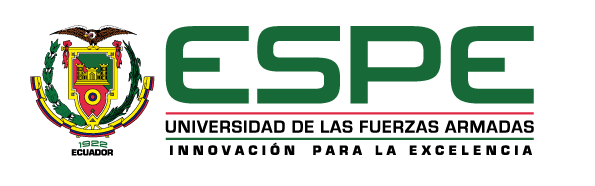 VICERRECTORADO DE INVESTIGACIÓN INNOVACIÓN Y TRANSFERENCIA DE TECNOLOGÍA

DEPARTAMENTO DE CIENCIAS HUMANAS Y SOCIALES
CENTRO DE POSTGRADO

MAESTRÍA EN DOCENCIA UNIVERSITARIA XVII
TEMA: “EFICACIA DEL MAPA MENTAL COMO ESTRATEGIA METODOLÓGICA EN EL APRENDIZAJE DE LA GRAMÁTICA DEL IDIOMA INGLÉS COMO LENGUA EXTRANJERA EN LOS ESTUDIANTES DEL “6to“ NIVEL DE INGLÉS DE LA PUCE SEDE ESMERALDAS, CICLO 1 - 2017”
AUTORA:  VÁSQUEZ SANTAMARÍA DIANA CAROLINA

DIRECTORA:  MSC. TAMAYO MAGGI, MÓNICA
SANGOLQUÍ
2018
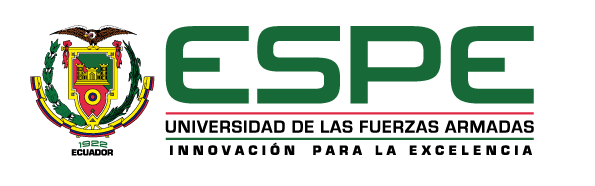 PLANTEAMIENTO DEL PROBLEMA
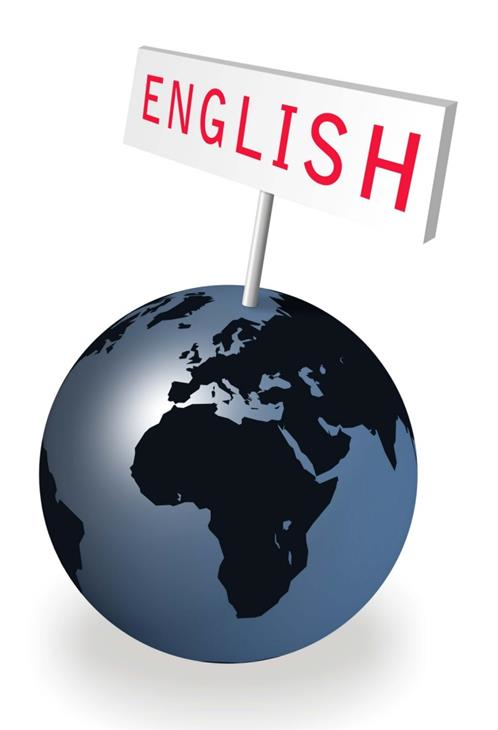 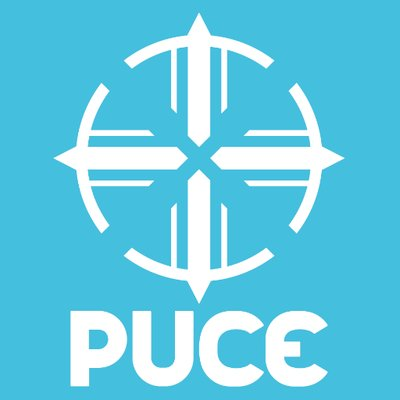 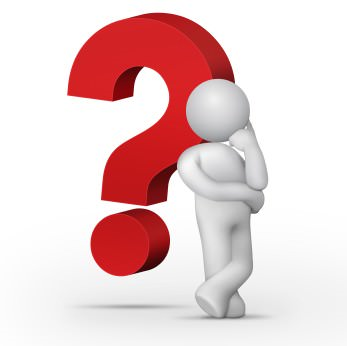 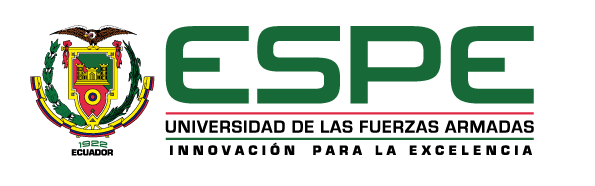 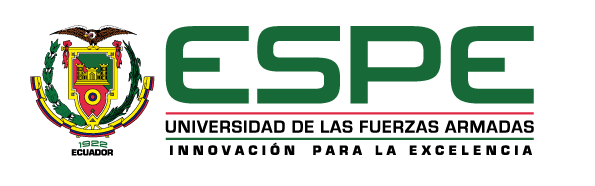 OBJETIVOS
GENERAL
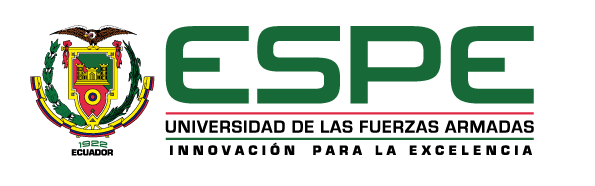 ESPECÍFICOS
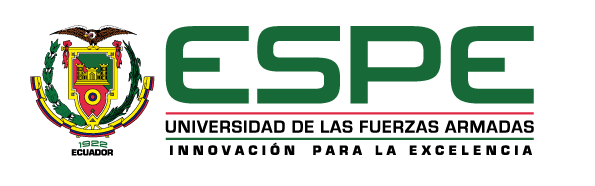 MARCO TEÓRICO
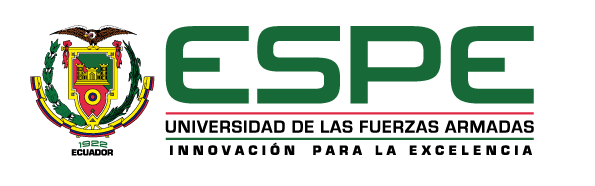 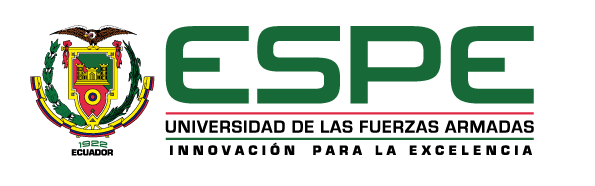 METODOLOGÍA
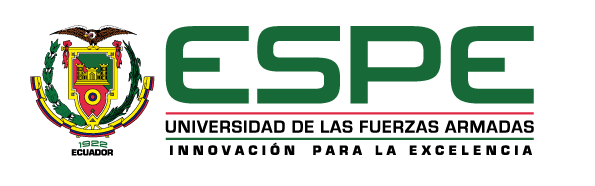 Descriptiva
Inductivo
Deductivo
Cuasi experimental
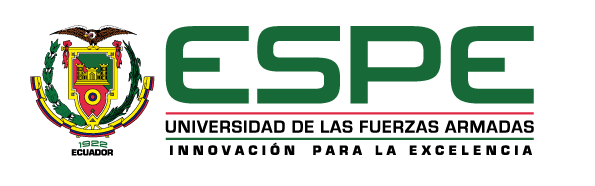 80 estudiantes
Cuestionario
Encuesta
Test
Grupo experimental: 
40 estudiantes
Grupo de control: 
40 estudiantes
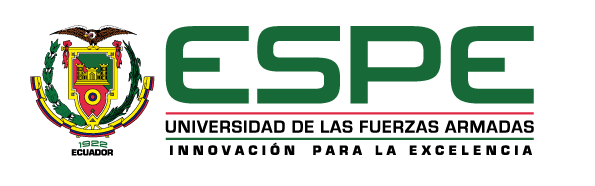 Encuesta a docentes
Desarrollo del curso
Pre test
Post test
Encuesta de aceptación
Evaluar el nivel de dominio de contenidos: 
Voz Pasiva
Preguntas coletillas
Presente perfecto
Conocer el grado de aceptación de la estrategia propuesta.
Determinar contenidos que necesitan refuerzo
Grupo experimental:
Mapa Mental
Evaluar el nivel de dominio de contenidos: 
Voz Pasiva
Preguntas coletillas
Presente perfecto
Grupo de control:
Estrategias convencionales
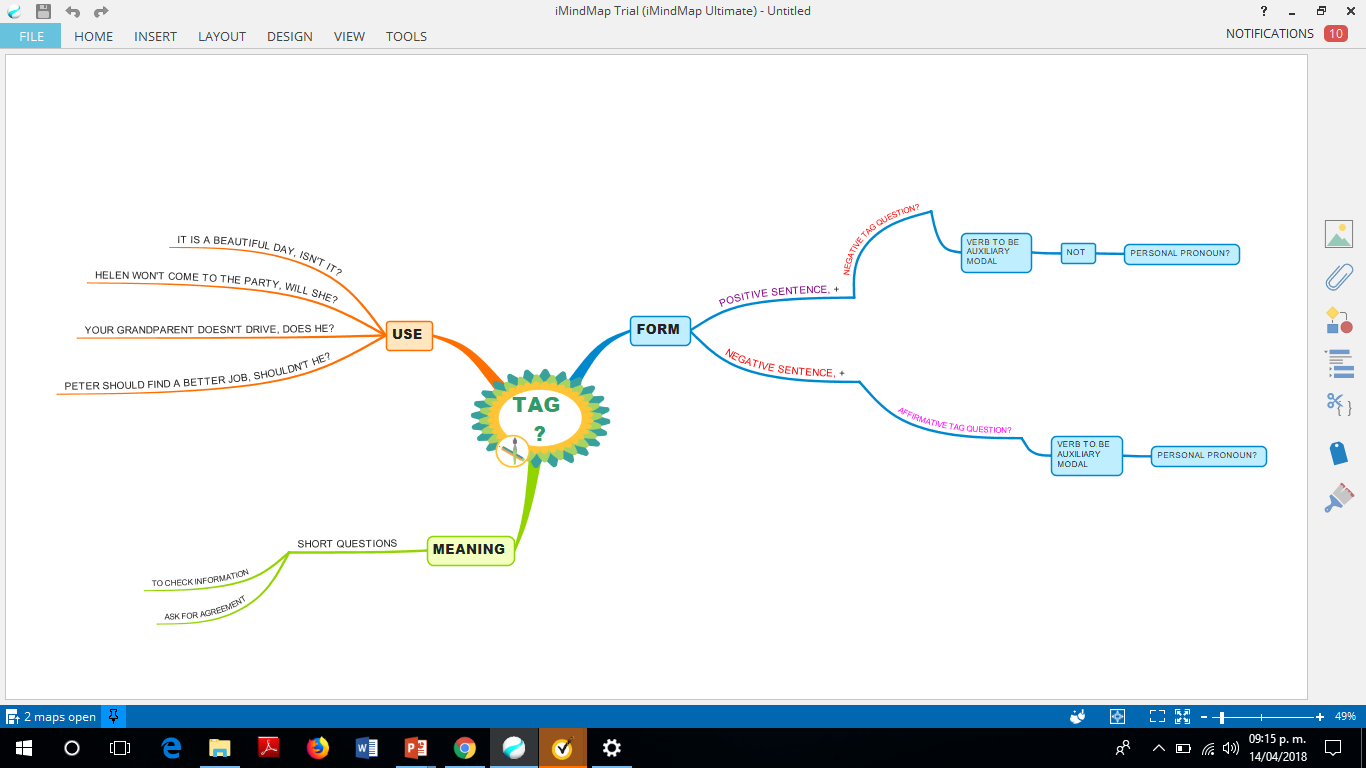 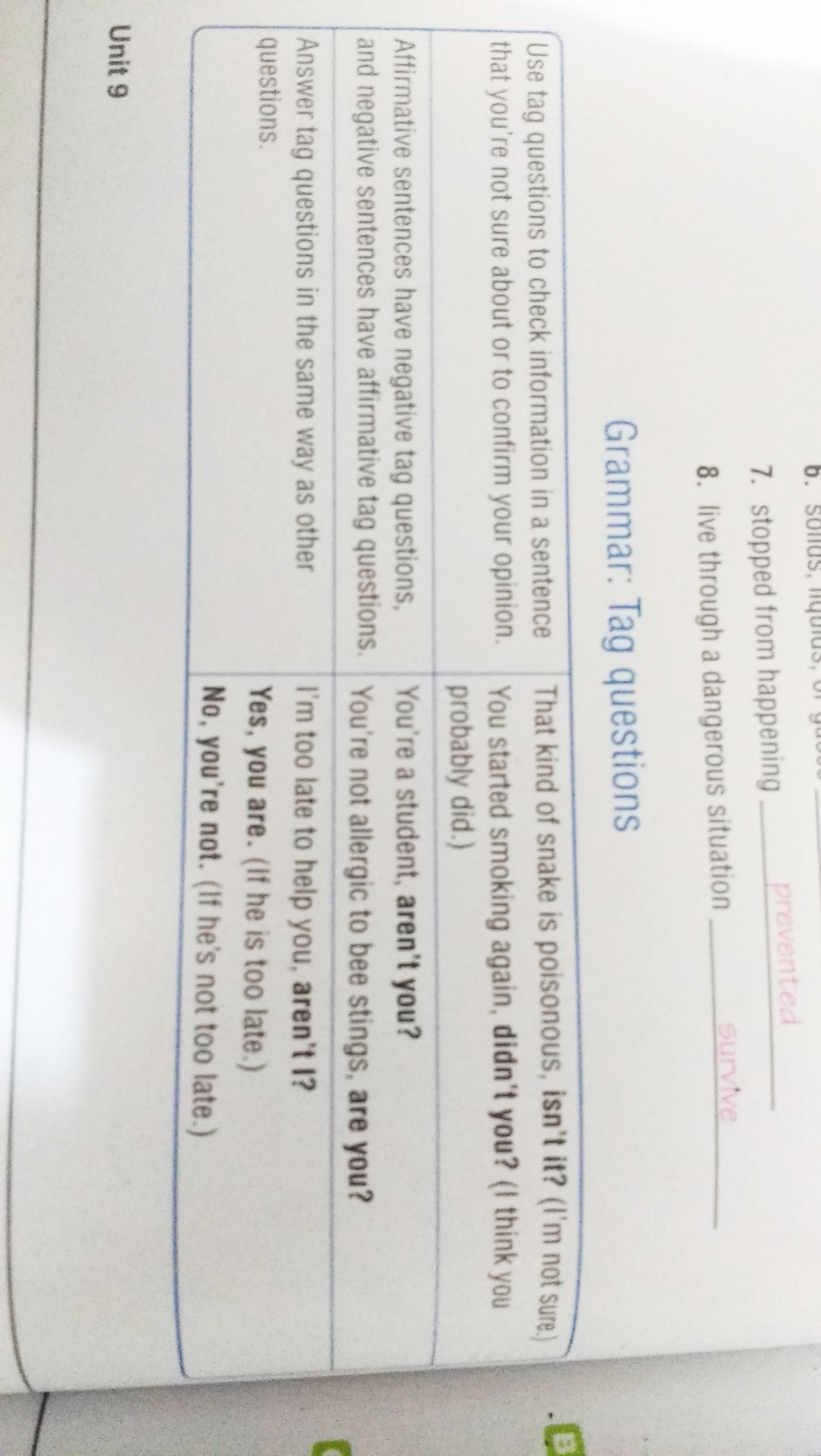 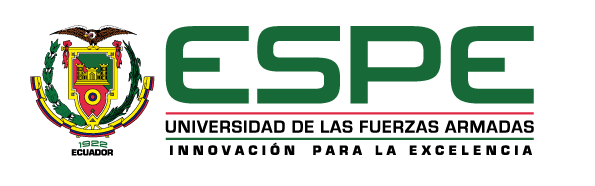 RESULTADOS:
ANÁLISIS E 
INTERPRETACIÓN
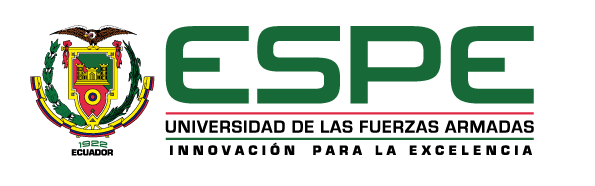 MODELO DE PUNTUACIÓN 
PRE TEST Y POST TEST
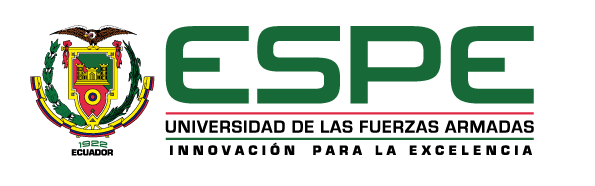 VOZ PASIVA
RESULTADOS DEL PRE TEST Y POST TEST
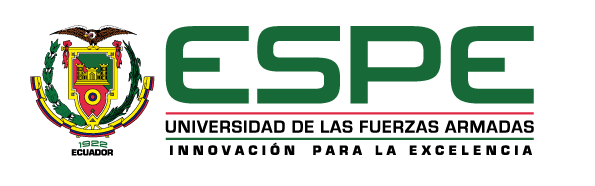 DISCUSIÓN DE RESULTADOS
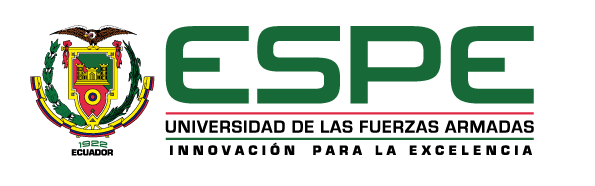 PREGUNTAS COLETILLAS
RESULTADOS DEL PRE TEST Y POST TEST
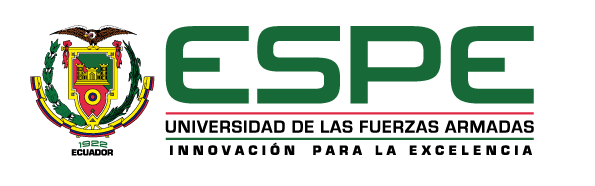 DISCUSIÓN DE RESULTADOS
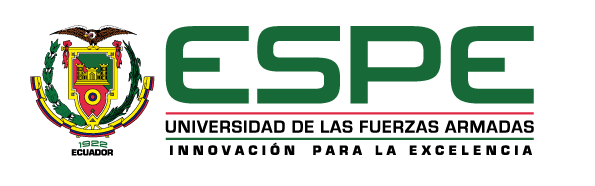 PRESENTE PERFECTO
RESULTADOS DEL PRE TEST Y POST TEST
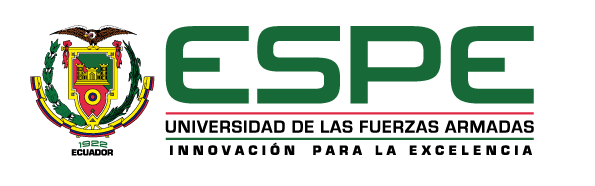 DISCUSIÓN DE RESULTADOS
DISCUSIÓN DE RESULTADOS
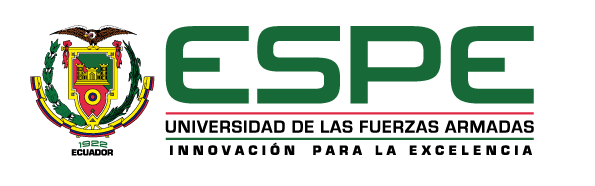 POST TEST
REPRESENTACIÓN DE LA CALIFICACIÓN GLOBAL OBTENIDA POR AMBOS GRUPOS
GRUPO EXPERIMENTAL
GRUPO DE CONTROL
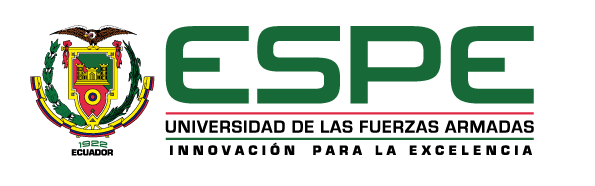 ENCUESTA DE ACEPTACIÓN
GRUPO EXPERIMENTAL
Escala de Likert
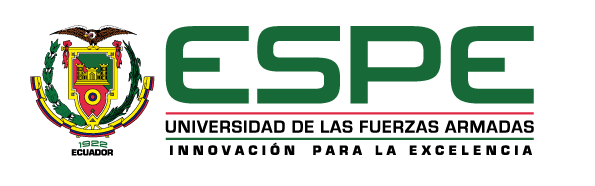 RESULTADOS DE LA ENCUESTA DE ACEPTACIÓN
Indicadores consultados
Motivar la participación
Recuperar conocimientos
Asociar contenidos
Organizar la información
Construir ideas propias
Uso recomendado
Mejor presentación de contenidos
60% 
(5)  Totalmente de acuerdo
67.5% 
(5)  Totalmente de acuerdo
52.5% 
(4) De acuerdo
45% 
(4) De acuerdo
52.5% 
(4) De acuerdo
45% 
(5) Totalmente de acuerdo
52.5% 
(5)  Totalmente de acuerdo
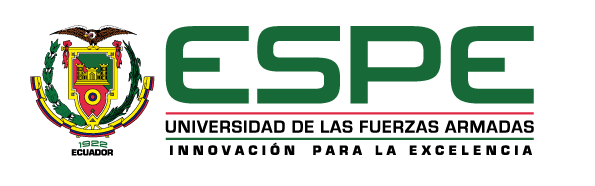 DISCUSIÓN DE RESULTADOS
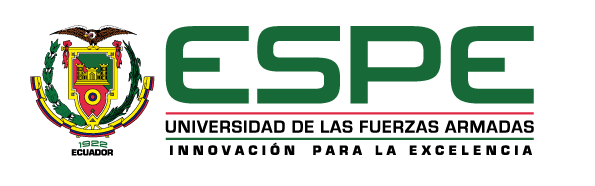 COMPROBACIÓN DE HIPÓTESIS
Hipótesis de Investigación
La aplicación del Mapa Mental como estrategia metodológica ES eficaz en el aprendizaje de la gramática del idioma Inglés de los estudiantes del 6to nivel de Inglés de la PUCE Sede Esmeraldas.
PLANTEAMIENTO 
DE 
HIPÓTESIS
Hipótesis Nula
H0: La aplicación del Mapa Mental como estrategia metodológica NO es eficaz en el aprendizaje de la gramática del idioma Inglés de los estudiantes del 6to nivel de Inglés de la PUCE Sede Esmeraldas.
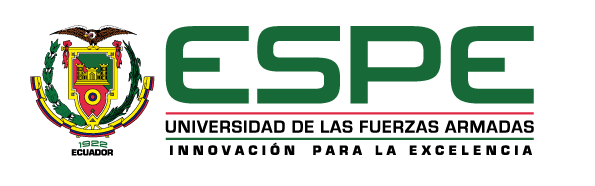 FORMULACIÓN DE REGLA DE DECISIÓN
Grado de libertad= n1 + n2 – número de muestras
gl= 40 + 40 – 2
gl= 78
Los valores críticos de t, para gl= 78, prueba de dos colas y nivel de significancia 0.10, son  -1.2925 y  +1.2925
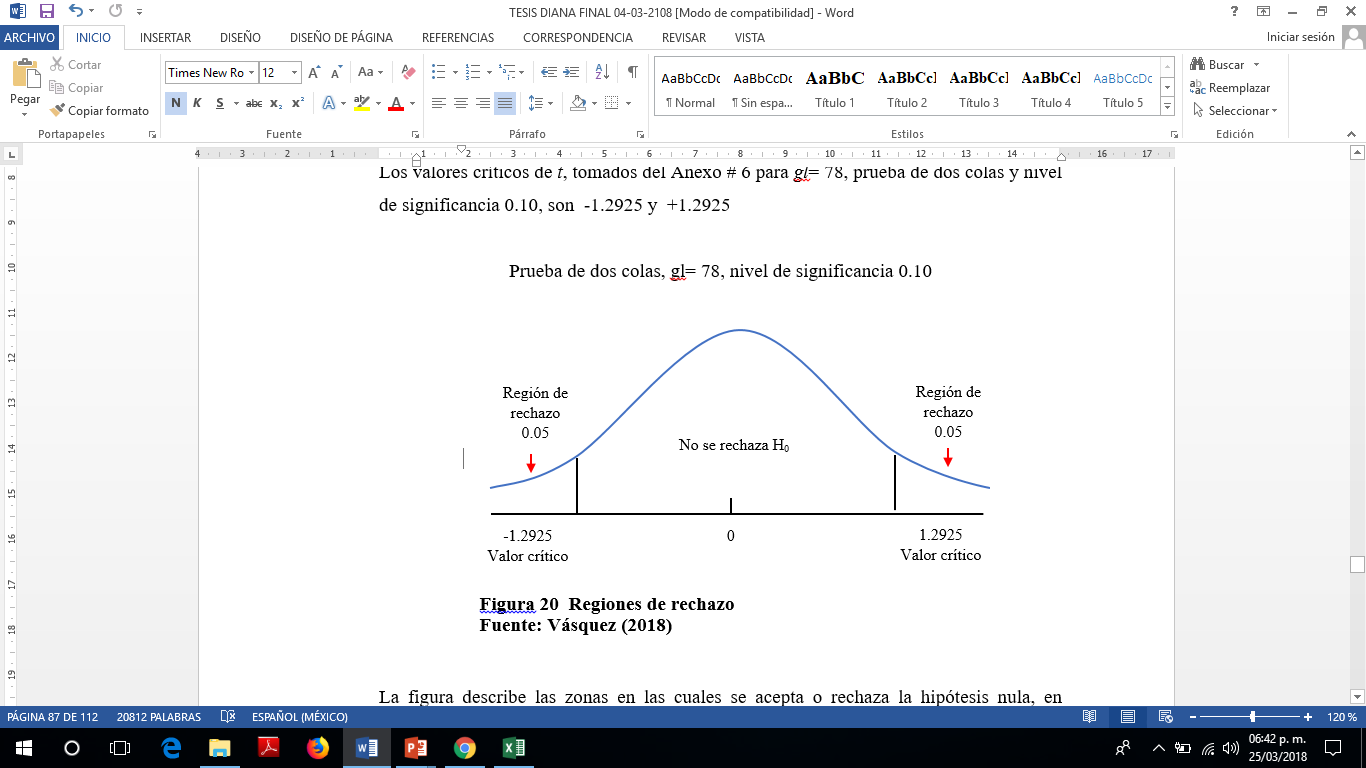 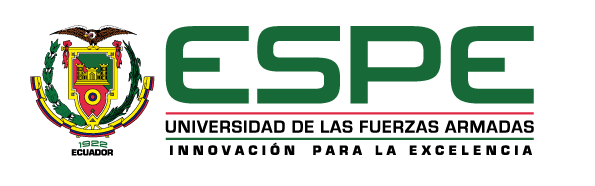 CÁLCULO Y TOMA DE DECISIÓN
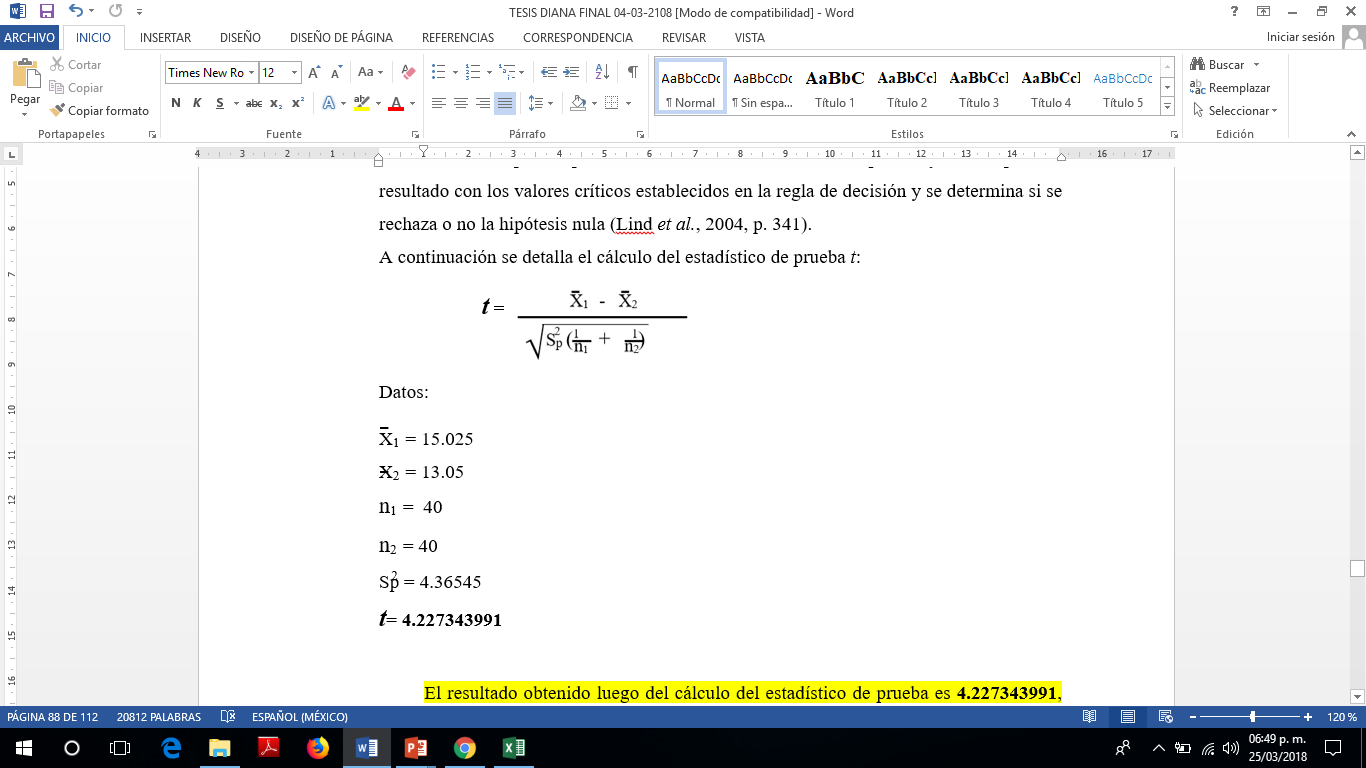 Se acepta la hipótesis de investigación establecida ya que el resultado obtenido 4.227343991 tiene una inclinación hacia la zona de rechazo de la hipótesis nula, al ser el valor obtenido menor a -1.2925 y mayor  a 1.2925, valor crítico previamente establecido.
ESTADÍSTICO DE PRUEBA t STUDENT
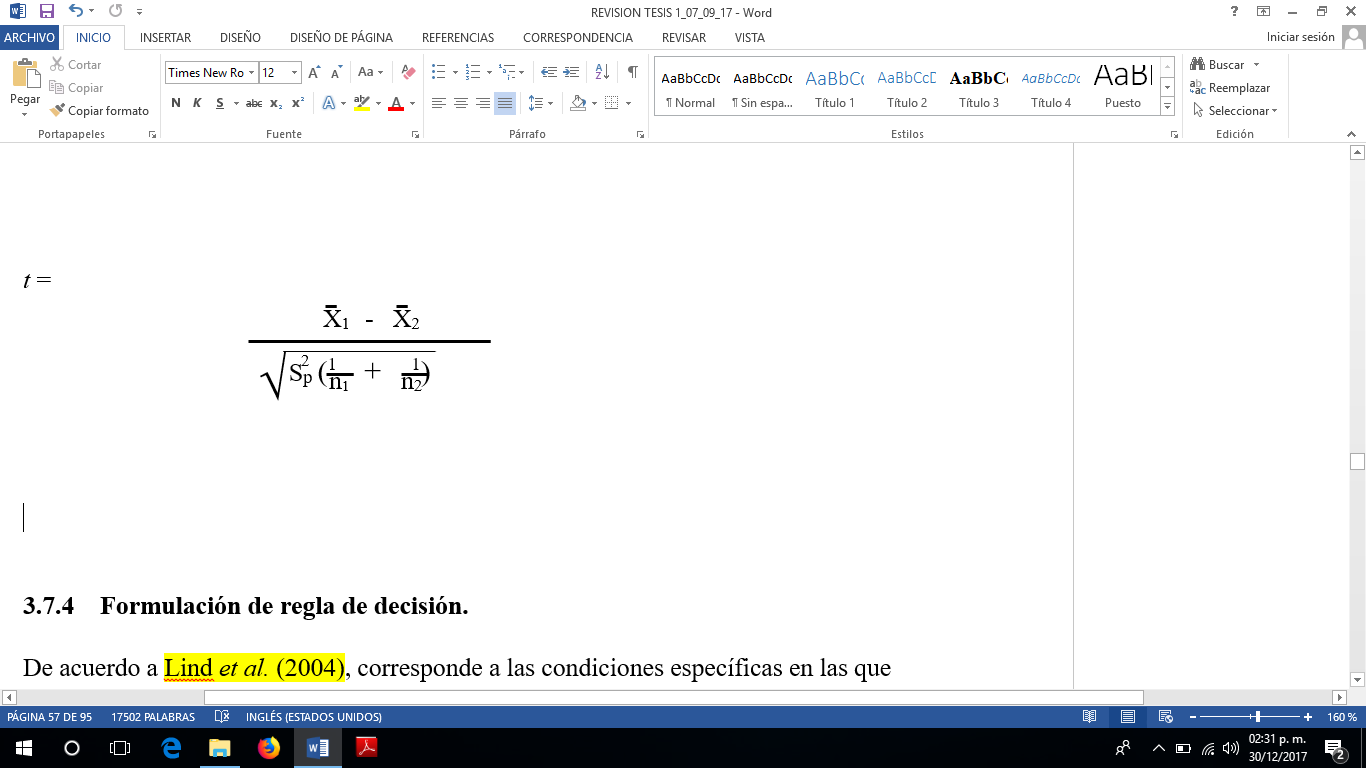 t =
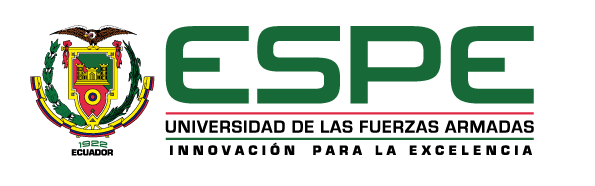 CONCLUSIONES
Mediante la ejecución del proceso de investigación se logró comprobar la eficacia del Mapa Mental para el aprendizaje de contenidos gramaticales, debido a que los estudiantes del 6to nivel de Inglés de la PUCE Sede Esmeraldas que recibieron el estímulo obtuvieron un promedio general de 15/18 en el post test, media superior al 13/18 alcanzada por aquellos que no recibieron el estímulo de ésta estrategia. 
 

La aplicación de la estrategia Mapa Mental para el aprendizaje de tres contenidos gramaticales en el grupo experimental permitió a más del  70% de los estudiantes aprender los contenidos de forma integral en sus tres dimensiones: forma, significado y uso.
  

La encuesta de aceptación reflejó que los estudiantes que utilizaron la estrategia Mapa Mental reconocen y aceptan los beneficios de su uso para el aprendizaje de la gramática del idioma Inglés.
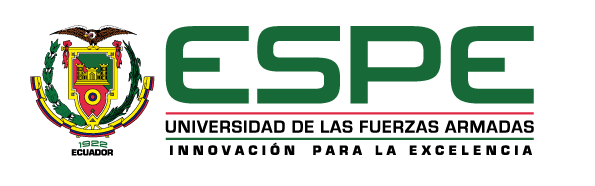 RECOMENDACIONES
Utilizar la estrategia metodológica Mapa Mental para el aprendizaje de otras áreas del idioma Inglés como vocabulario o las destrezas de escritura y lectura en sesiones controladas para determinar su eficacia.
 
Combinar el uso del Mapa Mental con otras estrategias metodológicas que permitan a los estudiantes aprender significativamente los contenidos gramaticales y promover la participación activa de los mismos.
 
Aplicar el Mapa Mental a diferentes niveles de estudiantes para evaluar su eficacia en  el proceso de enseñanza – aprendizaje de la gramática del idioma Inglés.
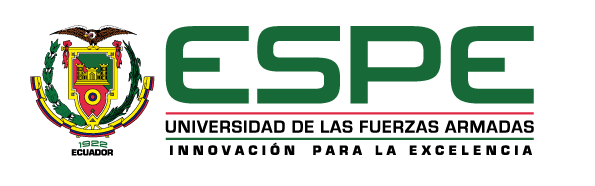 GRACIAS POR SU ATENCIÓN